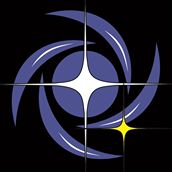 Pulsares Pulsam?
Jennifer Machado Soares
jennifer.soares@usp.br
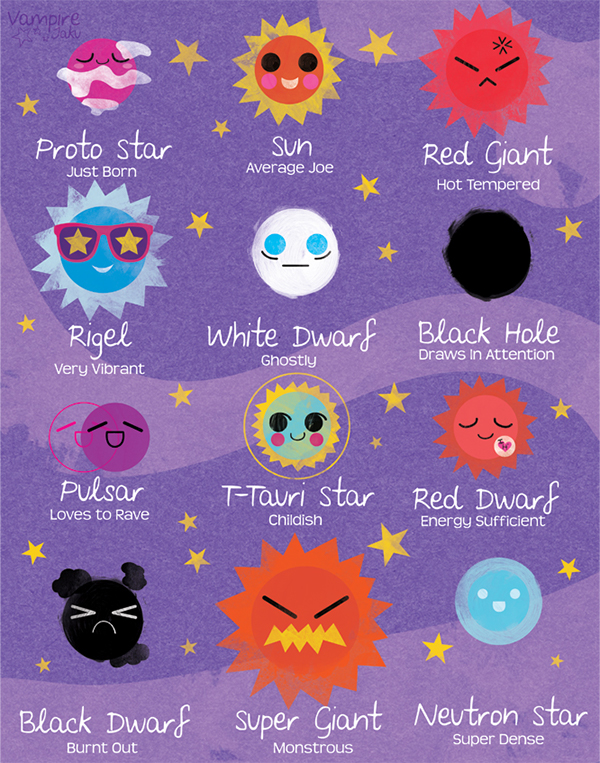 Estrelas
Diferente Estrelas


Diferentes Estágios
Evolução de estrelas pouco massivas
Protoestrela
Subgigante
SP
Nuvem interestelar
R.I.P.
GV/RH/RAG
AB
NP
AN
Imagens fora de escala
Crédito :  André Luiz da Silva/CDA/CDCC/USP
Evolução de estrelas massivas
Protoestrela
Sequência Principal
Fusão do He
Nuvem interestelar
R.I.P.
Supergigante vermelha, fusão até o Fe
EN ou BN
Resto de SN
Supernova
Crédito :  André Luiz da Silva/CDA/CDCC/USP
Imagens fora de escala
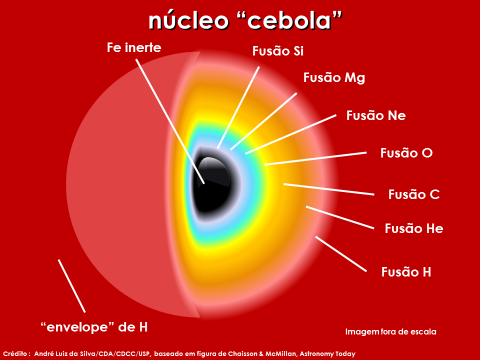 H ocorre em 10 milhões de anos;

He em 1 milhão anos

C em mil anos

O em 1 ano 

Si  7 dias
Interior de Uma Estrela
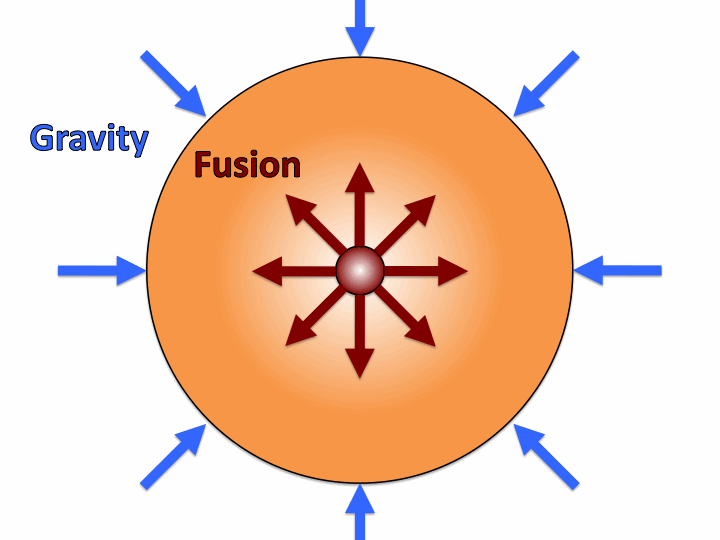 Gravidade
Ricocheteamento das camadas


Núcleo 10 bilhões °C
Pressão
Estrela de Nêutrons
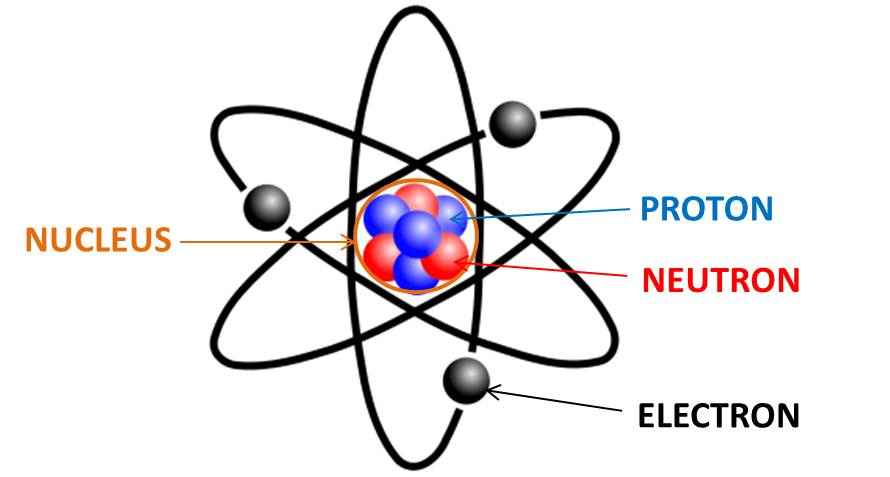 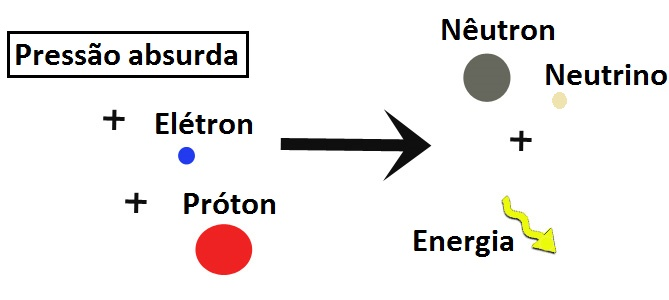 Fotodesintegração
Interior da Estrela Nêutrons
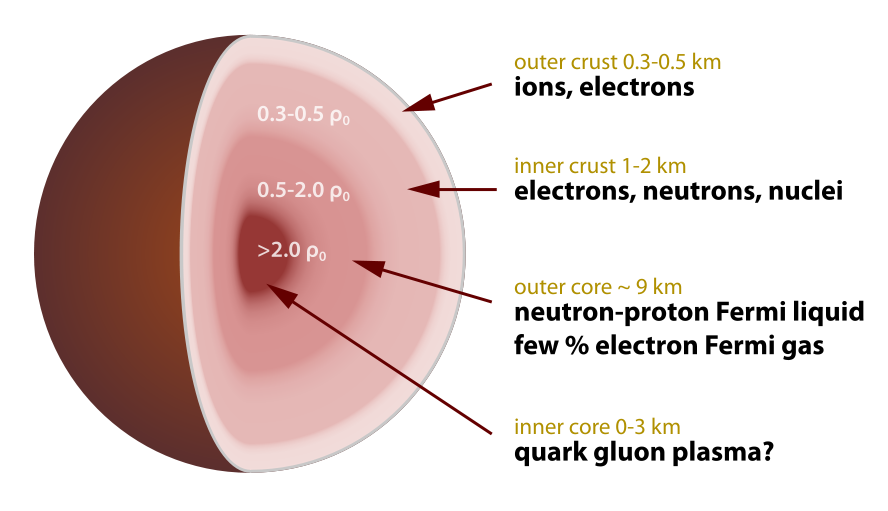 Free PowerPoint Templates
Densidade de estrela de nêutrons
ρen ≈ 1018 kg/m3
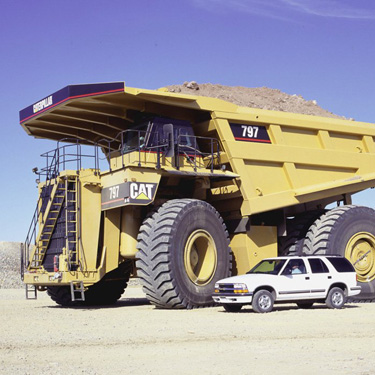 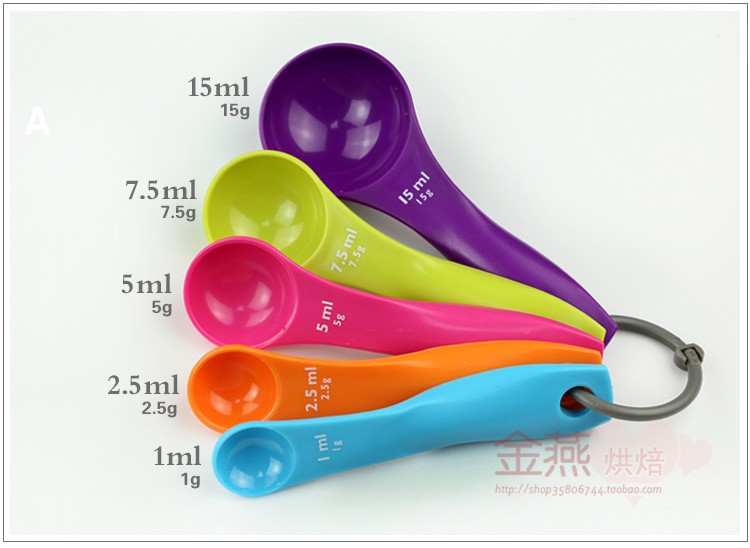 106 x
1bilhão de toneladas
Crédito das imagens: caminhão: http://www.logisticadescomplicada.com/ colheres: http://pt.aliexpress.com
[Speaker Notes: O caminhão mostrado é o Caterpillar 797B, que carregado pesa em torno de 1000 toneladas.]
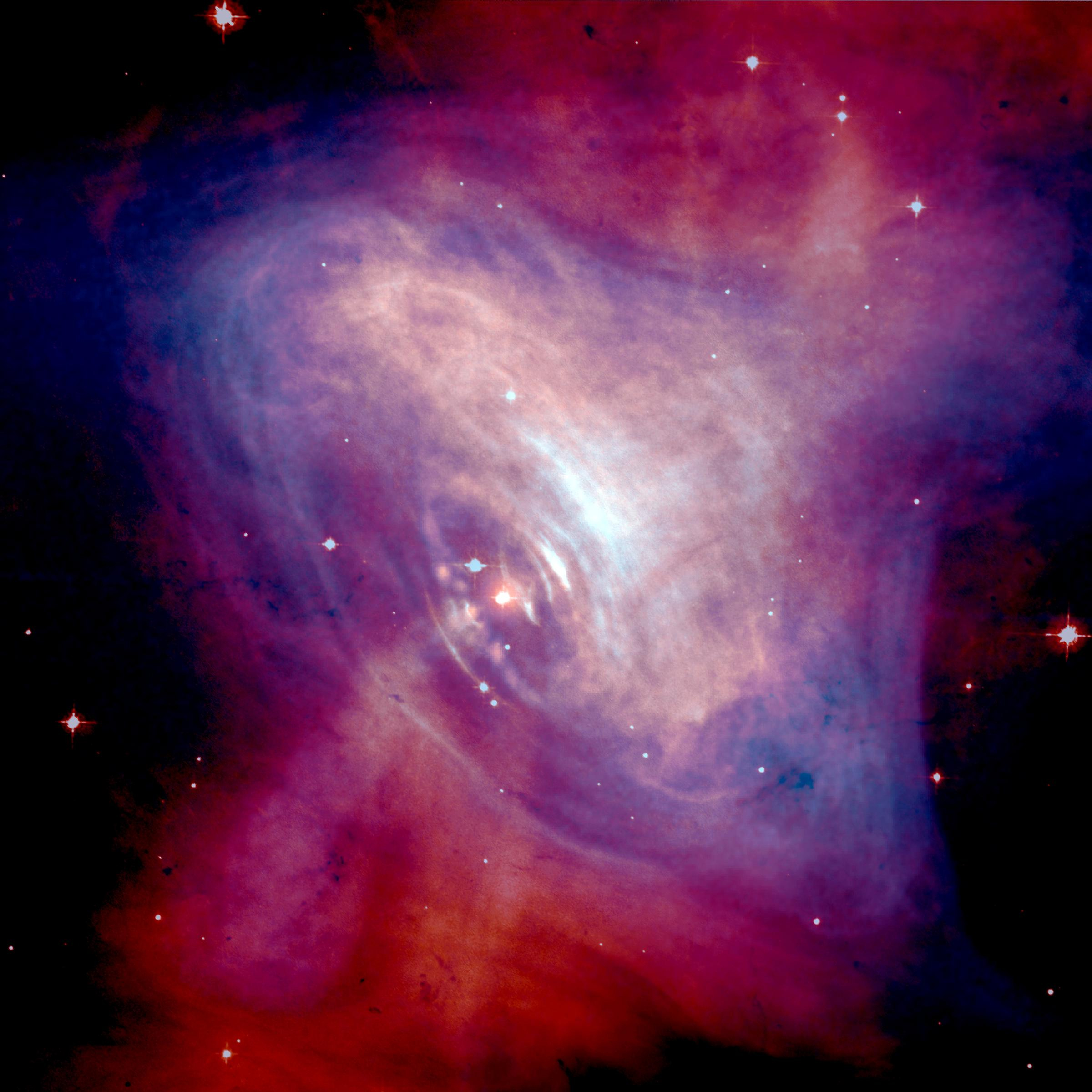 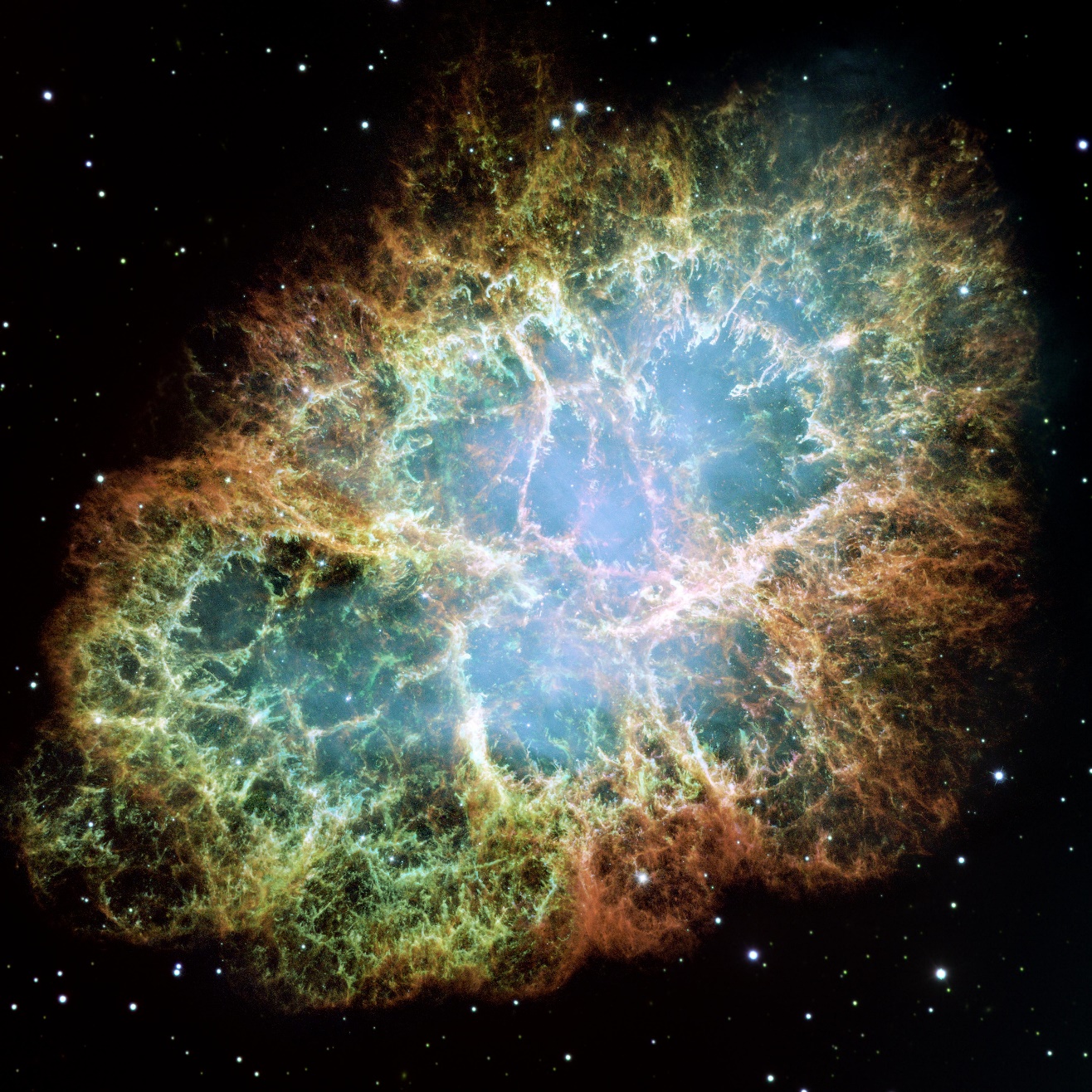 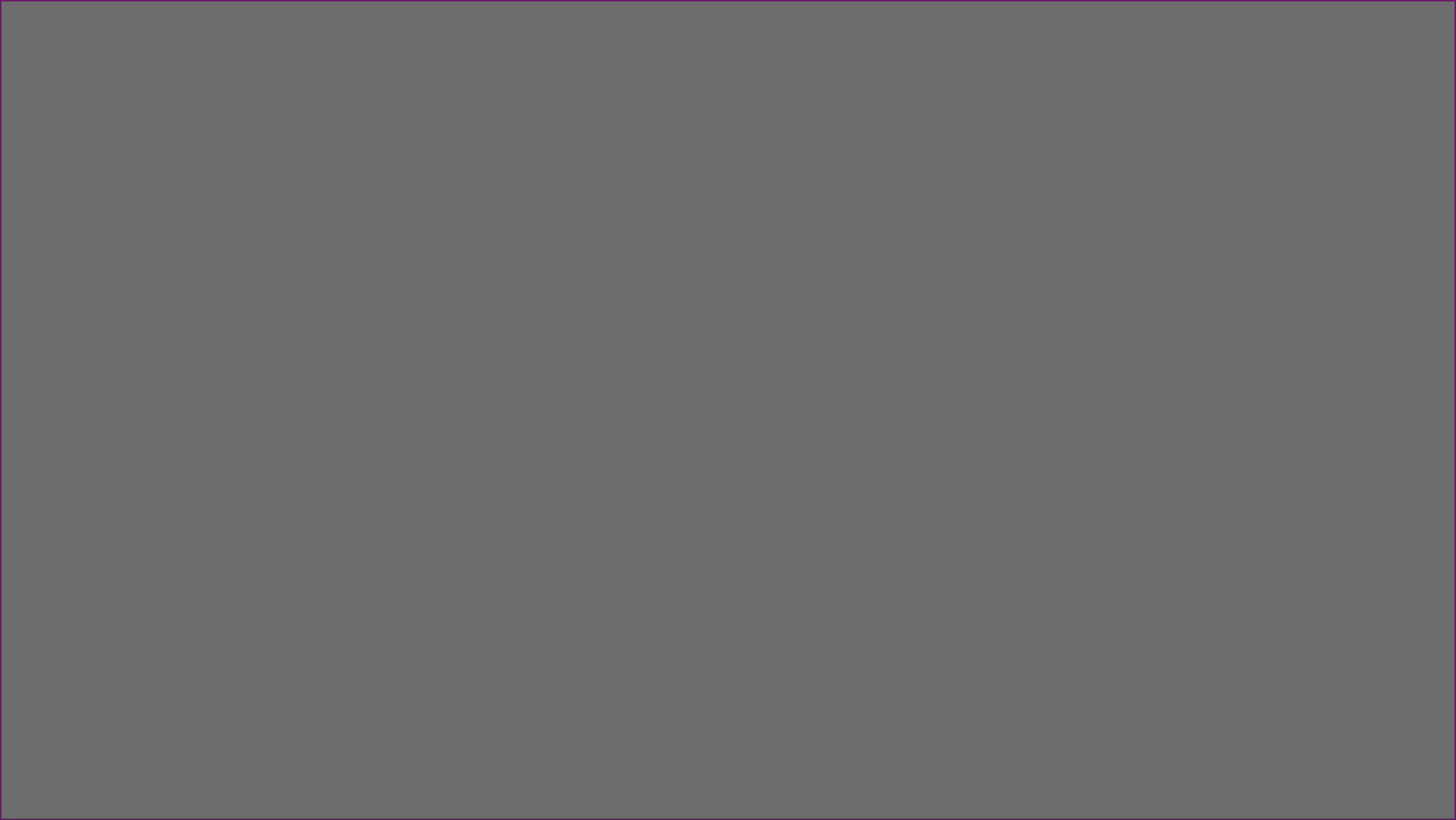 Descoberta
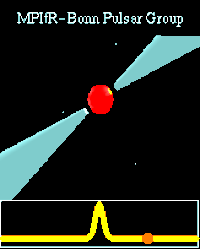 1967 Joselyn Bell
Sinal periódico de 1,33 s  vindo da
Vulpecula (Raposa)
LGM-1 "little green men"
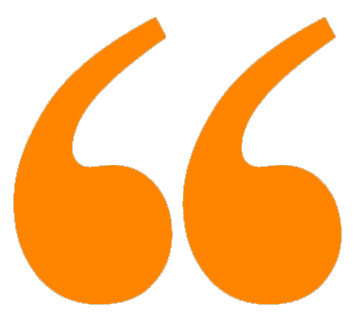 Pulsares são Estrelas de Nêutrons magnetizadas em rotação
Free PowerPoint Templates
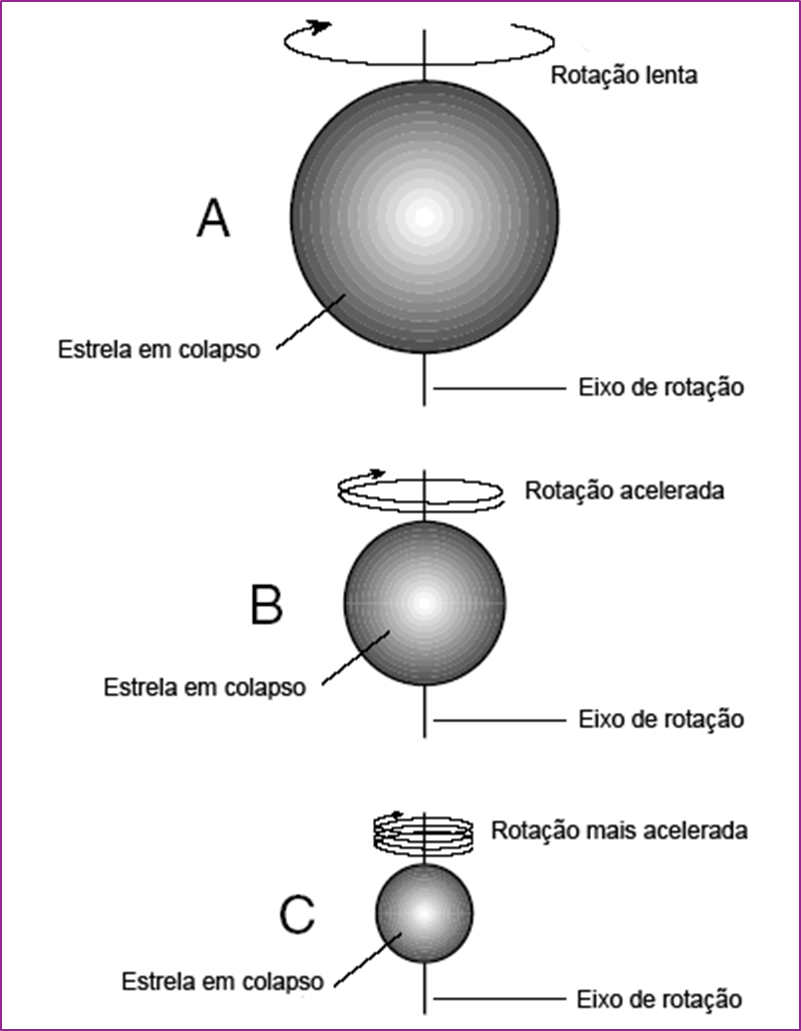 Rotação
Campo Magnético
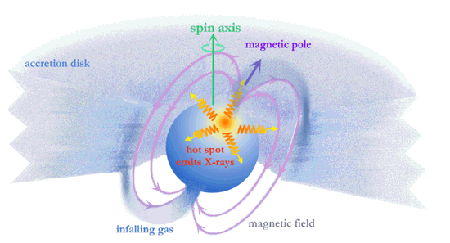 Pulsares pulsam?
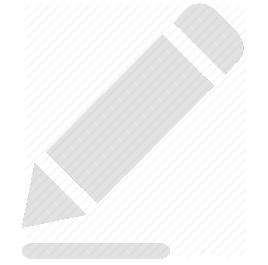 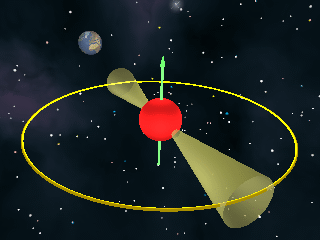 Conhecido +2.000 pulsares
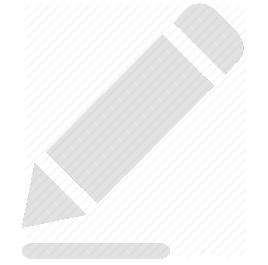 Ex: 60 milésimos de segundo
[Speaker Notes: http://www.invdes.com.mx/images/16AgoAge/26-08-16-blazares.jpg]
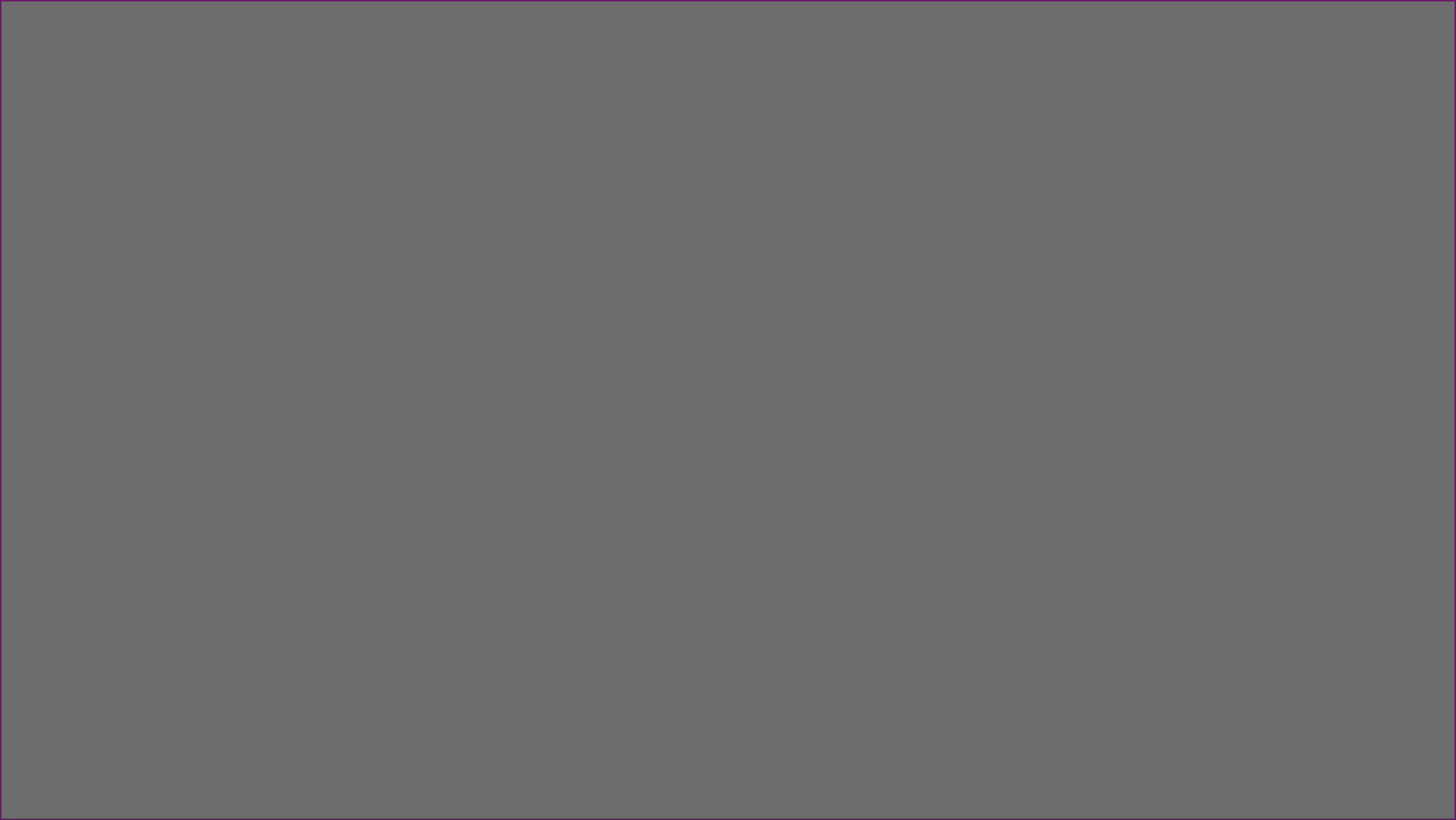 Ondas Gravitacionais
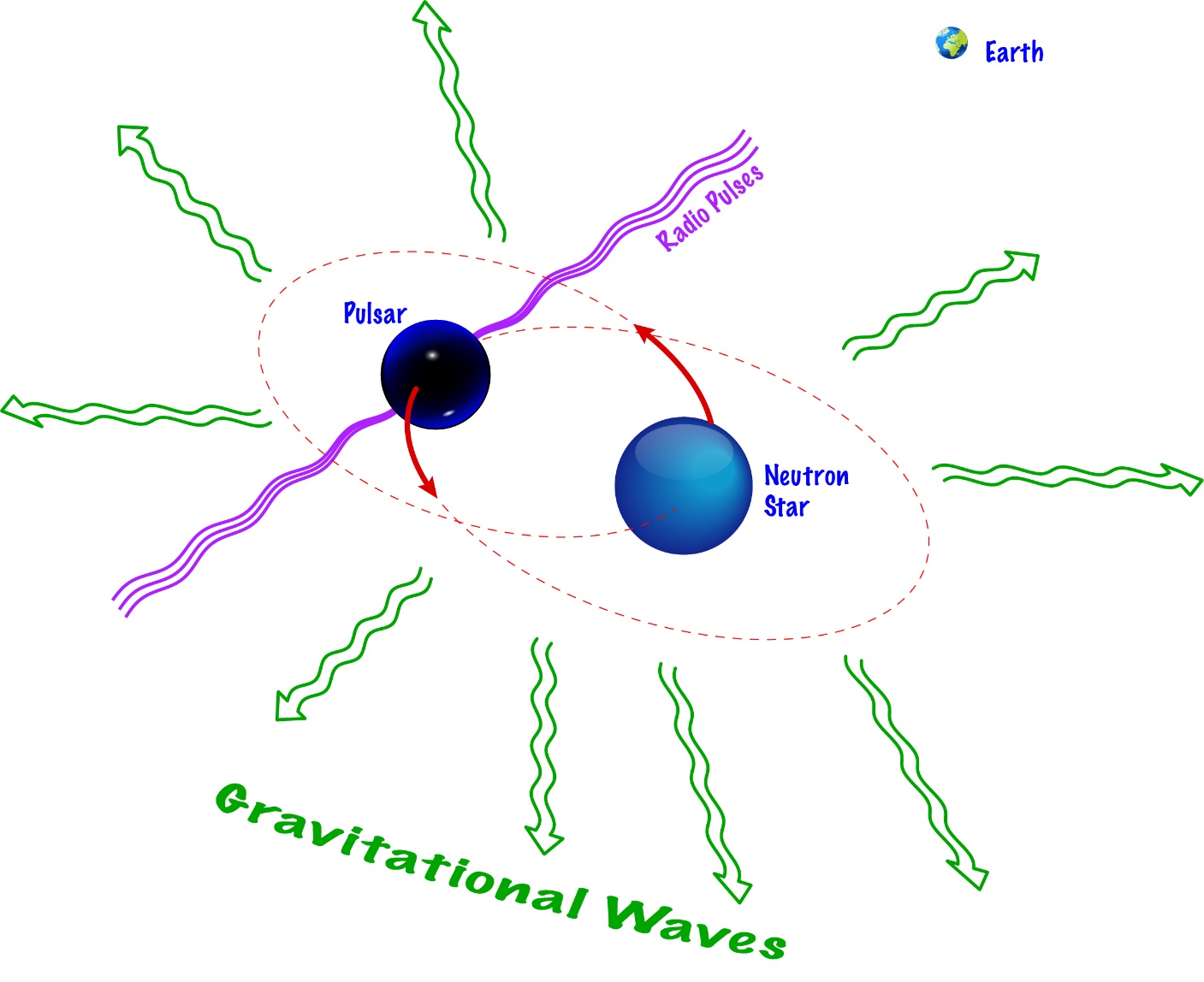 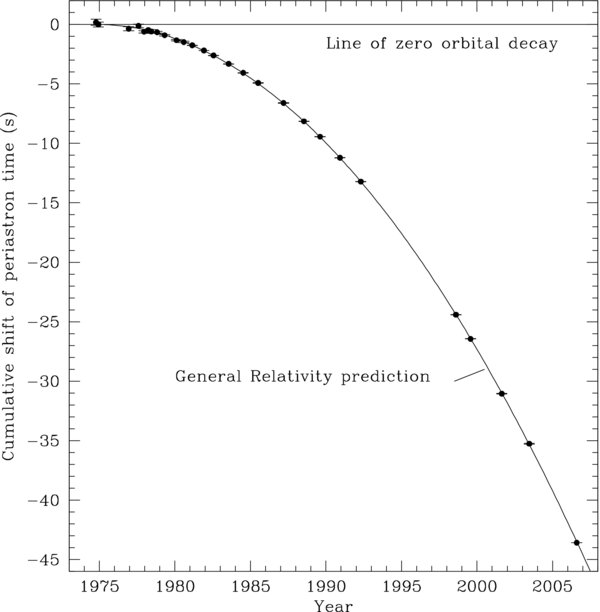 Próximas Sessões Astronomia
Adoraríamos receber sugestões de temas na nossa caixinha!
Referência
Neutron Stars: Crash Course Astronomy #32. https://www.youtube.com/watch?v=RrMvUL8HFlM 

J. E. HORVATH. O ABCD da Astronomia e Astrofísica. Editora Livraria da Fisica.

Rudolf Kippenhahn.100 Bilhões de Sóis - Nascimento, Vida e Morte das Estrelas-Melhoramentos (1980)

 Guilherme Frederico Marranghello. Estrela de Nêutrons. Editora Casa Aberta

Observatório Educativo Itinerante. UFRGS. http://www.if.ufrgs.br/oei/stars/neutron_st/neutrst.htm

Tim Lidem. Pulsar. Center for Cosmology and AstroParticle Physics at The Ohio State Universit http://www.trlinden.com/pulsars.html

Koji Mukai. We Knew That Already.  NASA Official : Amber Straughn https://asd.gsfc.nasa.gov/blueshift/index.php/2016/03/17/we-knew-that-already/
Free PowerPoint Templates
Referência Imagens
http://nupex.eu/images/nuclearuniverse/Si_burn.png

http://large.stanford.edu/courses/2011/ph241/olson1/images/f1big.gif

https://4.bp.blogspot.com/-0iZ6bGVg1wI/V5CawMs3vBI/AAAAAAAAbJ4/NqczMPF1T58tdU8bKU6jY5c AdCikmDwvACLcB/s1600/Electron-capture-Title1.jpg

http://www.if.ufrgs.br/oei/stars/neutron_st/neutron_star_interior.gif

http://astro.if.ufrgs.br/evol/bin/raiox.gif

http://www.sentandoapua.com.br/astronomia/picture/upload/Image/artigos/estrela_neutron.gif

http://www.jb.man.ac.uk/news/2000/neutronstar/neutronstar.gif

https://media.giphy.com/media/MdE5SmNQwlQNW/200w.gif

http://asd.gsfc.nasa.gov/blueshift/wp-content/uploads/2016/02/htbinarypulsar.jpg

http://www.trlinden.com/images/pulsarinspiral.jpg

https://www.nasa.gov/sites/default/files/images/152733main_image_feature_618_ys_full.jpg

http://www.nasa.gov/sites/default/files/images/430453main_crabmosaic_hst_big_full.jpg
Free PowerPoint Templates